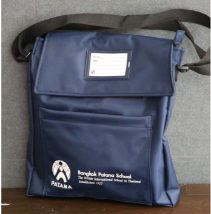 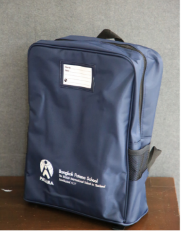 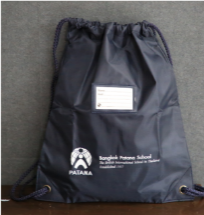 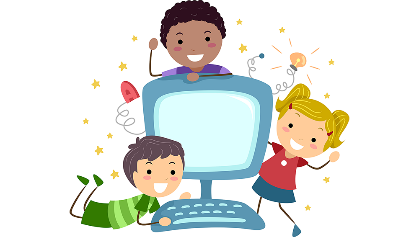 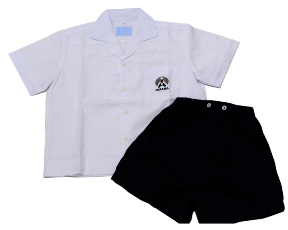 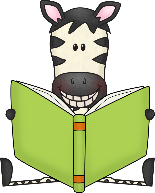 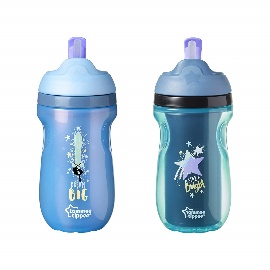 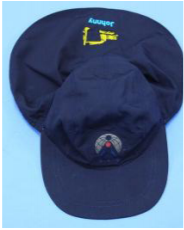 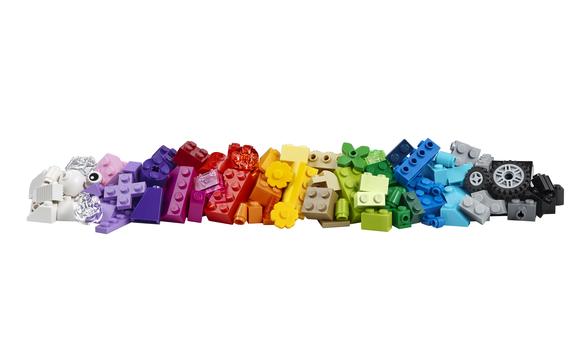 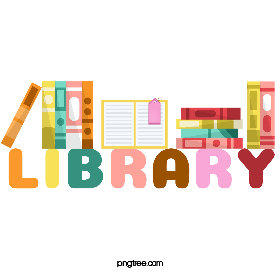 x
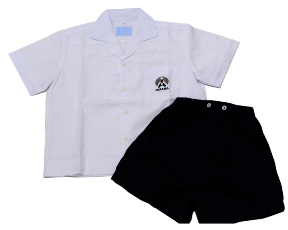 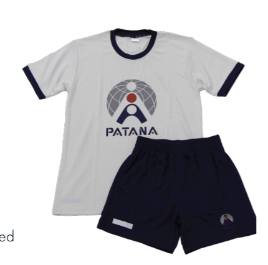 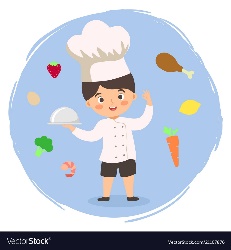 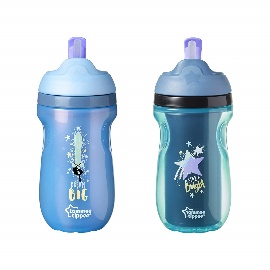 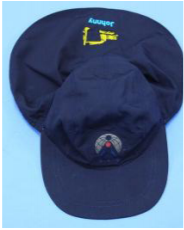 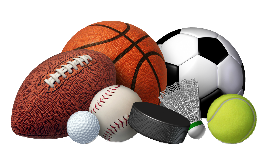 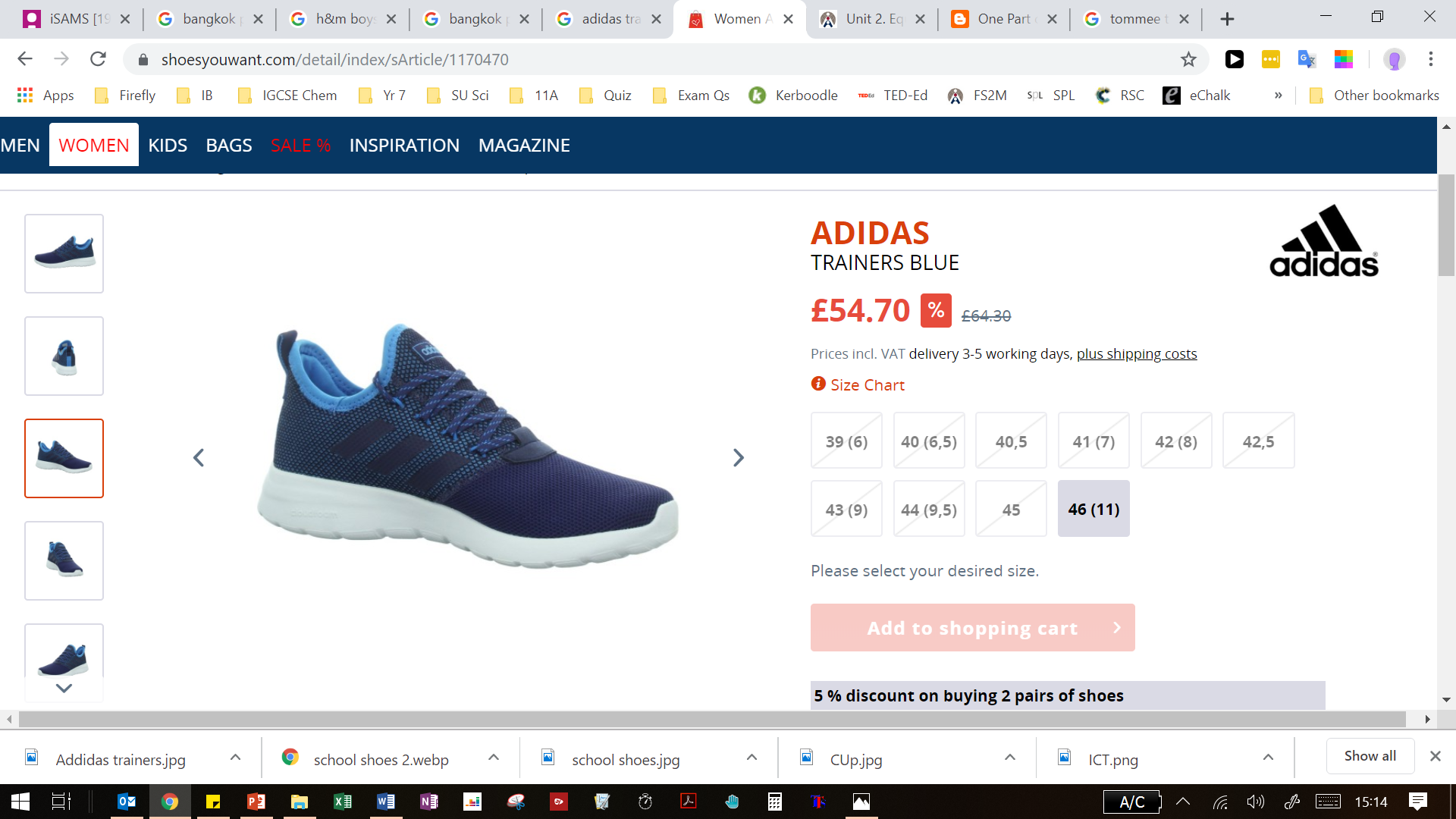 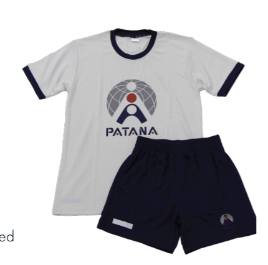 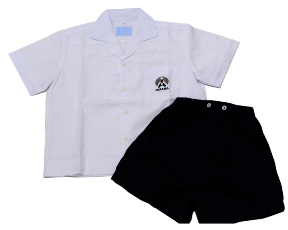 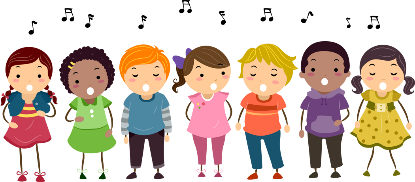 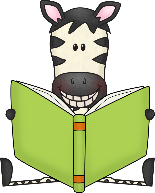 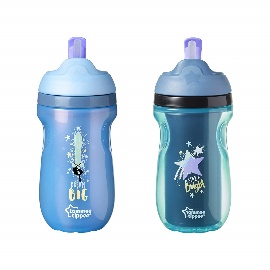 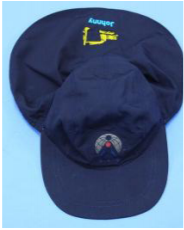 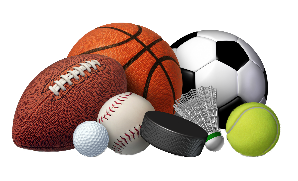 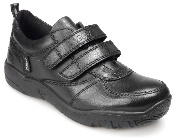 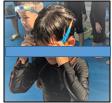 x
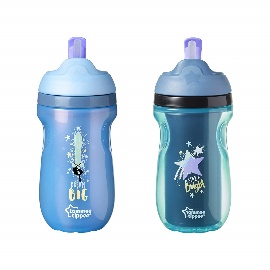 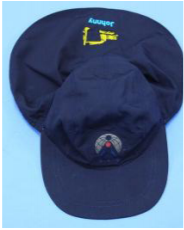 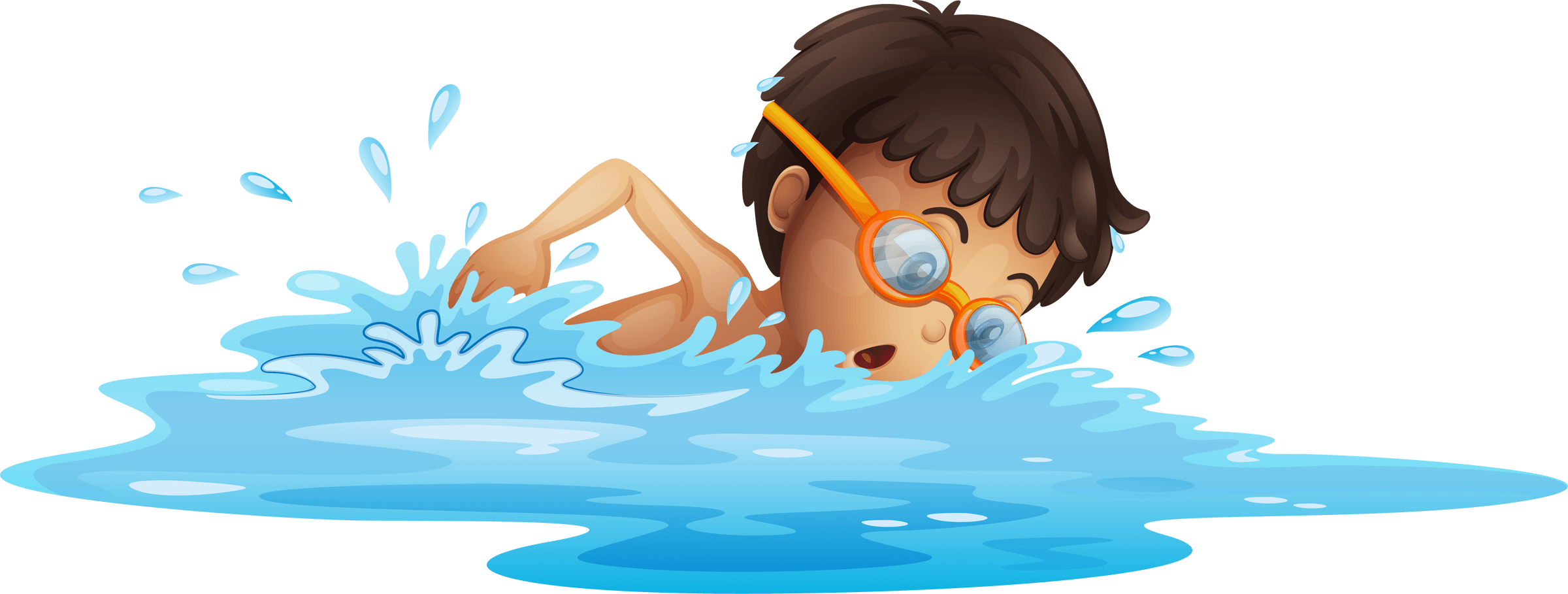 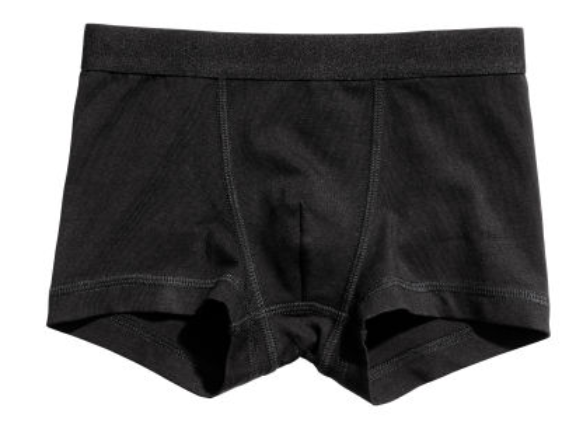 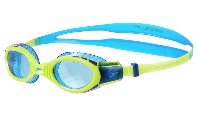 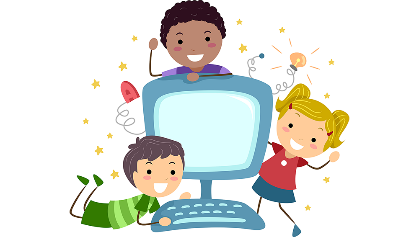 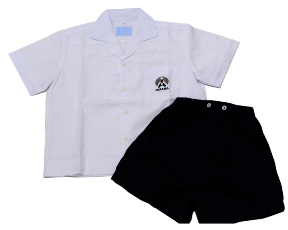 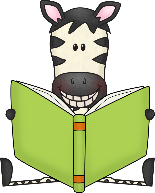 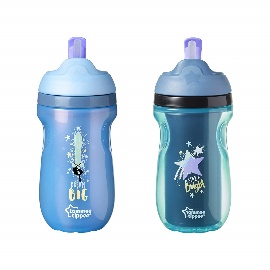 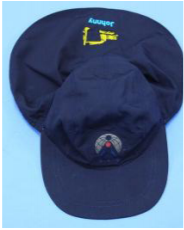